PARABOLE DELLA MISERICORDIA
I due debitori
Il fariseo e il pubblicano
I due figli
La pecora smarrita
La moneta perduta
Il padre amorevole
I lavoratori dell’ultima ora
I DUE FIGLI: Mat 21.28-32
Ci sono tre i punti di riferimento: Il padre (Dio), il figlio maggiore (Israele), il figlio minore (le nazioni pagane)
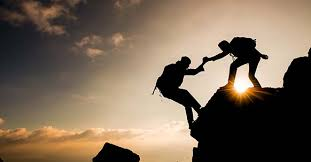 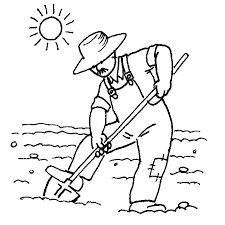 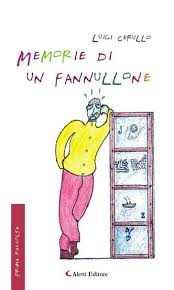 1.IL PADRE
Ha dato la vita ai figli: ha diritto di essere ubbidito
Ha una vigna e manda i figli a lavorare: chiama prima il maggiore e poi il minore
Il Padre rappresenta Dio che ci ha creati tutti

2.I FIGLI RAPPRESENTANO TUTTI GLI UOMINI 
(che hanno avuto da Dio la vita: figli in senso largo)
Siamo fatti da Dio e dobbiamo ubbidirlo
Chiamati da Dio, alcuni dicono subito «Sì», ma poi ci ripensano e non Lo seguono  dicono, ma non fanno ###
Altri dicono subito «No», ma poi ci ripensano e  Lo seguono
Siccome contano i fatti e non le parole, vengono accolti e benedetti coloro che si ravvedono per ubbidire al Padre
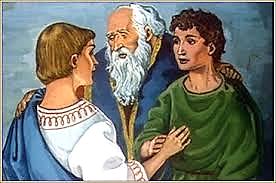 Differiscono per la loro condotta verso il Padre:
Alcuni si dichiarano subito d’accordo, 
ma poi se ne infischiano 
e diventano contrari!
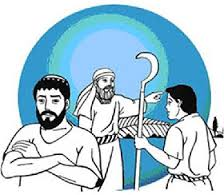 Altri si dichiarano subito contrari, 
ma poi ubbidiscono e si dimostrano d’accordo!
Alla fine contano i fatti: le parole se le porta via il vento.
Quello che viene riconosciuto nel testo è il Ravvedimento che onora e salva chi lo realizza.
Siamo stati fatti per lavorare ubbidendo al Signore 
e conta solo questo: dobbiamo tutti essere attivi al servizio di Dio, non è contemplato il passivismo come auto ferme al parcheggio, Dio odia l’ozio! Gen 2.15
Es. il fumo di Giovanni
Era su una strada di Istambul dove tutti vendevano 
panini con carne arrostita.
Non aveva soldi e decise di comprarsi almeno una 
fetta di pane … e poi gli venne un’idea:
«lascerò affumicare il pane mettendolo sopra alla carne che arrostisce», almeno prenderà l’odore!
Il venditore voleva che lui pagasse il fumo che aveva rubato e lui affermò…
Ma io ho preso solo il fumo…
Allora paga il fumo!...
Finirono dal giudice di giornata e il giudice emesse la sua sentenza:
«siccome il fumo era del venditore, è giusto che sia pagato: tu Giovanni prendi una moneta e sbattila sul tavolo… il rumore pagherà il fumo!»
Il venditore ebbe l’illusione della paga … come Giovanni quella della carne!
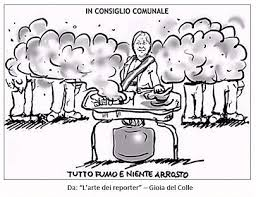 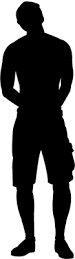 Chi «fa fumo e niente arrosto» avrà solo l’illusione della paga!
CONCLUSIONE: la gente ama vivere di illusioni
Dio ha dato dei Comandamenti e chiede 
agli uomini l’ubbidienza: Egli ha tutto il 
diritto di chiederlo e noi tutto il dovere di farlo; questo ce lo dice anche la coscienza e l’intelligenza!
Abbiamo dei diritti e dei doveri: le due facce della medaglia
Alcuni fanno solo fumo e niente arrosto: dicono sì e poi non fanno, sono ipocriti e formali per fare bella figura e fanno solo tanto rumore
Lo stesso discorso vale per chi si converte: dire sì e poi non farlo è peggio che dire no. Mat 7.21
Molti, in principio sono lontani e si dichiarano persino atei, ma poi cambiano e si ravvedono: Dio vuole chi si ravvede.
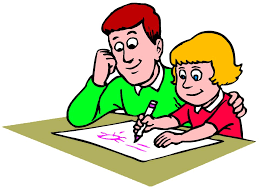 Meglio fare senza dire che dire senza fare.
v. 31: non significa che tutti i pubblicani e tutte le prostitute vanno nel paradiso, ma che è più facile che ci vadano questi e non «i farisei» perché Dio ama chi si ravvede e cambia vita… come spesso fanno i grandi debitori! Giov 5.39-40  Mat 23.37 
CHIUNQUE TU SIA DEVI RAVVEDERTI!
RIEPILOGO
Esiste Dio e i doveri verso di Lui
Pur se creati uguali, ci sono due tipi di persone che si differiscono per la loro reazione al Suo comando: è questione di volontà
Dio salva quelli che si ravvedono: a quale categoria appartieni tu? Vuoi ravvederti? Devi infilarti in una delle due categorie… e se dici che non ti interessa ti infili giàù nella categoria sbagliata!                                                      F
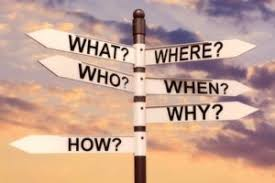 DIRE O FARE?
ESSERE O APPARIRE?